ЛЕКЦИИ по дисциплине«Правовое обеспечение профессиональной деятельности» для специальности Фармация
Лекция 4
Лицензирование фармацевтической деятельности.
План лекции
Общие положения о лицензировании.
1
Лицензионные требования к осуществлению фармацевтической деятельности.
2
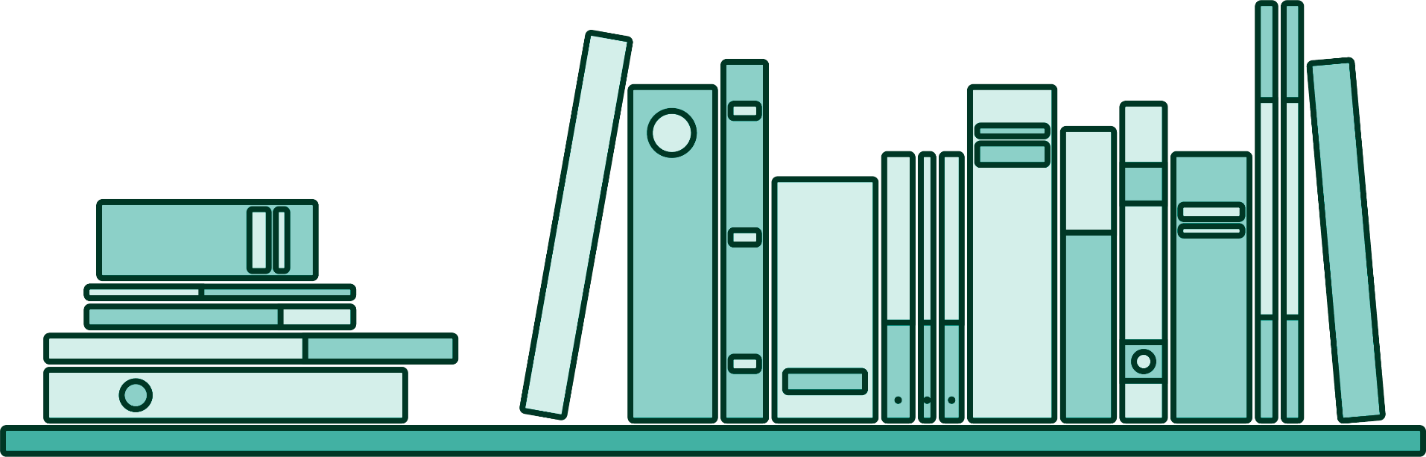 Порядок предоставления лицензий.
3
2
Лицензирование и его цель
Лицензирование – деятельность государства по регулированию предпринимательства с помощью запрета осуществлять определенные виды деятельности без специального разрешения.
Цель лицензирования - предотвращения ущерба правам, законным интересам, жизни или здоровью граждан, окружающей среде, объектам культурного наследия (памятникам истории и культуры) народов РФ, обороне и безопасности государства, возможность нанесения которого связана с осуществлением юридическими лицами (ЮЛ) и индивидуальными предпринимателями (ИП) отдельных видов деятельности.
Лицензирование включает предоставление лицензии и осуществление лицензионного контроля.
3
Нормативная база
Основной НПА – ФЗ «О лицензировании отдельных видов деятельности» № 99-ФЗ от 04.05.2011, регулирующий отношения, возникающие между органами исполнительной власти (федеральными, субъектов РФ) и юридическими лицами/индивидуальными предпринимателями в связи с осуществлением лицензирования.
4
Ключевые понятия
лицензия - специальное разрешение на право осуществления ЮЛ или ИП конкретного вида деятельности (выполнения работ, оказания услуг, составляющих лицензируемый вид деятельности), которое подтверждается записью в реестре лицензий.
лицензирующие органы - уполномоченные федеральные органы исполнительной власти и (или) их территориальные органы, органы исполнительной власти субъектов РФ, осуществляющие лицензирования…
соискатель лицензии – ЮЛ или ИП, обратившееся в лицензирующий орган с заявлением о предоставлении лицензии.
лицензиат - ЮЛ или ИП, имеющие лицензию.
лицензионные требования - обязательные требования, которые связаны с осуществлением лицензируемых видов деятельности, установлены положениями о лицензировании конкретных видов деятельности.
5
уполномоченные должностные лица лицензирующих органов
при осуществлении лицензирования проводят  оценку соблюдения соискателем лицензии, лицензиатом лицензионных требований и имеют право:
запрашивать у органов государственной власти, органов местного самоуправления, соискателей лицензий и лицензиатов, получать от них сведения и документы, которые необходимы для осуществления лицензирования и представление которых предусмотрено законодательством;
выдавать лицензиатам предписания об устранении выявленных нарушений лицензионных требований;
применять меры по пресечению административных правонарушений и привлечению виновных в их совершении лиц к административной ответственности.
6
Лицензируемые виды деятельности в сфере обращения Лс
производство лекарственных средств;
оборот наркотических средств, психотропных веществ и их прекурсоров, культивирование наркосодержащих растений;
фармацевтическая деятельность.
На каждый вид деятельности предоставляется отдельная лицензия.
Лицензия действует бессрочно.
7
Постановление Правительства РФ от 31 марта 2022 г. N 547
"Об утверждении Положения о лицензировании фармацевтической деятельности"
вступило в силу с 1 сентября 2022 г. и действует до 1 сентября 2028
устанавливает порядок лицензирования фармацевтической деятельности, осуществляемой ЮЛ (организации оптовой торговли, аптечные организации, ветеринарные аптечные организации, медицинские организации, расположенные в сельских населенных пунктах, ветеринарные организации) и ИП.
8
Фармацевтическая деятельность в сфере обращения ЛС для медицинского применения включает работы и услуги:
1. Оптовая торговля лекарственными средствами для медицинского применения
2. Хранение лекарственных средств -//-
3. Хранение лекарственных препаратов -//-
4. Перевозка лекарственных средств -//-
5. Перевозка лекарственных препаратов -//-
6. Розничная торговля лекарственными препаратами -//-
7. Отпуск лекарственных препаратов -//-
8. Изготовление лекарственных препаратов для медицинского применения, за исключением изготовления радиофармацевтических лекарственных препаратов для медицинского применения
9. Изготовление радиофармацевтических лекарственных препаратов -//-

Каждый вид работ и услуг предполагает особые лицензионные требования.
9
Лицензионные требования к соискателю лицензии
наличие производственного объекта или объектов (помещений, зданий, сооружений) и оборудования по месту осуществления фармацевтической деятельности, принадлежащих на праве собственности или на ином законном основании, предусматривающем право владения и право пользования;
наличие у индивидуального предпринимателя высшего или среднего фармацевтического образования, а также сертификата специалиста или пройденной аккредитации специалиста, а у организации (кроме медицинских) – наличие работников, заключивших с ней трудовые договоры  и имеющих высшего или среднего фармацевтического образования, а также сертификата специалиста или пройденной аккредитации специалиста.
наличие лица, ответственного за внедрение и обеспечение системы качества хранения и перевозки лекарственных препаратов и актуализацию стандартных операционных процедур для осуществления фармацевтической деятельности в сфере обращения лекарственных средств для медицинского применения
10
Лицензионные требования к соискателю - организации оптовой торговли ЛС
Статья 54 ФЗ №61 «Об обращении лекарственных средств» от 12.04.2010;
Правила надлежащей дистрибьюторской практики в рамках Евразийского экономического союза (Утв. Решением Совета Евразийской экономической комиссии от 3 ноября 2016 г. N 80);
Правила надлежащей практики хранения и перевозки лекарственных препаратов для медицинского применения (утв. приказом Министерства здравоохранения РФ от 31 августа 2016 г. N 646н)
11
Лицензионные требования к соискателю – аптечной организации и ИП
Статья 55 ФЗ №61 «Об обращении лекарственных средств» от 12.04.2010;
Правила надлежащей аптечной практики лекарственных препаратов для медицинского применения (утв. приказом Министерства здравоохранения РФ от 31 августа 2016 г. N 647н);
Правила надлежащей практики хранения и перевозки лекарственных препаратов для медицинского применения (утв. приказом Министерства здравоохранения РФ от 31 августа 2016 г. N 646н)
12
Лицензиат, осуществляющий оптовую торговлю ЛС обязан соблюдать
Статьи 53, 54 и часть 7 ст. 67 (система мониторинга движения) ФЗ №61; 
Правила надлежащей дистрибьюторской практики в рамках Евразийского экономического союза; 
Правила надлежащей практики хранения и перевозки лекарственных препаратов для медицинского применения;
Правила регистрации операций, связанных с обращением ЛС, включенных в перечень ЛС, подлежащих предметно-количественному учету в специальных журналах учета операций, связанных с обращением  ЛС для медицинского применения, правила ведения и хранения специальных журналов учета операций, связанных с обращением ЛС для медицинского применения (утв. Приказом Министерства здравоохранения РФ от 17 июня 2013 г. N 378н);
13
Лицензиат, осуществляющий розничную торговлю ЛС обязан соблюдать
Правила надлежащей аптечной практики лекарственных препаратов для медицинского применения; 
Правила надлежащей практики хранения и перевозки лекарственных препаратов для медицинского применения; 
Правила отпуска лекарственных препаратов для медицинского применения, правила отпуска наркотических средств и психотропных веществ, зарегистрированных в качестве лекарственных препаратов (утв. приказом Министерства здравоохранения РФ от 24 ноября 2021 г. N 1093н); 
Правила регистрации операций, связанных с обращением ЛС, включенных в перечень ЛС, подлежащих предметно-количественному учету в специальных журналах учета операций, связанных с обращением  ЛС для медицинского применения, правила ведения и хранения специальных журналов учета операций, связанных с обращением ЛС для медицинского применения;
Часть 6 ст. 55 (минимальный ассортимент) и часть 7 ст. 67  (система мониторинга движения) ФЗ №61
14
Лицензиат, осуществляющий изготовление и отпуск ЛП обязан соблюдать
Правила изготовления и отпуска лекарственных препаратов для медицинского применения (утв. Приказом Министерства здравоохранения РФ от 22 мая 2023 г. N 249н)
15
Общие требования
соблюдение статьи 57 ФЗ № 61: «Продажа фальсифицированных лекарственных средств, недоброкачественных лекарственных средств, контрафактных лекарственных средств запрещается»;
размещение лицензиатом в единой государственной информационной системе в сфере здравоохранения сведений о фармацевтической организации и о лицах, непосредственно осуществляющих фармацевтическую деятельность
16
Лицензирующие органы
Федеральная служба по надзору в сфере здравоохранения (предоставляет лицензии в части деятельности, осуществляемой организациями оптовой торговли, аптечными организациями, подведомственными федеральным органам исполнительной власти, а также осуществляет федеральный государственный контроль соблюдения лицензиатами лицензионных требований, обладает полномочиями по приостановлению, возобновлению и аннулированию лицензий в судебном порядке;
исполнительные органы субъектов Российской Федерации (предоставляют лицензии иным организациям и ИП);
Федеральная служба по ветеринарному и фитосанитарному надзору - в части деятельности, осуществляемой в сфере обращения лекарственных средств для ветеринарного применения.
17
Порядок предоставление лицензии
Соискатель подает заявление, требования к содержанию которого определены ст. 13 ФЗ № 99, в лицензирующий орган посредством использования федеральной государственной информационной системы «Единый портал государственных и муниципальных услуг (функций)» в форме электронного документа.
За предоставление лицензии уплачивается государственная пошлина.
Лицензирующий орган осуществляет оценку соответствия соискателя лицензии лицензионным требованиям путем направления межведомственных запросов в информационные системы государственных органов. В случае невозможности получения таких сведений документы могут быть предоставлены заявителем по собственной инициативе.
Лицензирующий орган осуществляет оценку соответствия соискателя лицензии лицензионным требованиям и принимает решение о предоставлении лицензии или об отказе в ее предоставлении в срок, не превышающий 10 рабочих дней со дня подачи заявления о предоставлении лицензии.
В дальнейшем возможно изменение лицензии при намерении лицензиата выполнять иные работы, оказывать иные услуги или осуществлять деятельность по иному месту.
18
Оценка соответствия соискателя лицензии (лицензиата) лицензионным требованиям
проводится в форме выездной оценки, возможно использование средств дистанционного взаимодействия;
при ее проведении лицензирующий орган может привлекать к проведению такой оценки не заинтересованных в ее результатах экспертов или экспертные организации, аккредитованные в соответствии с законодательством
19